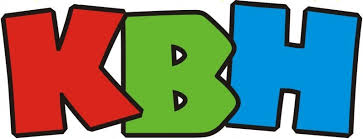 [Speaker Notes: Добрый  день , дорогие ребята! Мы собрались с вами на физический  КВН. Итак, что такое КВН?
КВН -клуб веселых и находчивых. У нас сегодня необычный КВН. Все шутки и задачи будут связаны с физикой - наукой, с которой вы познакомились в этом году.  Сегодня встречаются  команды 7-х классов.Вед 1. Сегодня наши участники покажут оригинальность своего мышления, исследовательский и творческий подход при изучении проблемы, знание фактического и теоретического материалов, практические умения, а также смекалку, находчивость и остроумие.Вед 2. Ну а судить наши команды будет многоуважаемое жюри. Вед 1. Представляю членов нашего жюри:
________________________
________________________
________________________

Игроки выигравшей команды заряжены -…положительно, проигравшей – отрицательно, а жюри – нейтрально.]
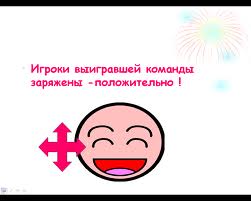 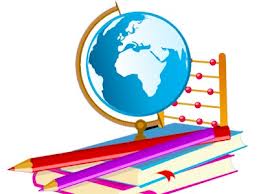 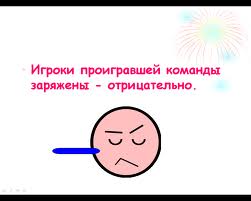 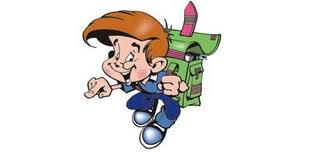 [Speaker Notes: Пусть КВН подарит нам заряд положительных эмоций! И даже отрицательный заряд проигравшей команды не сумеет испортить наше настроение. Вед 1. Сначала жеребьевка определит, какая команда будет первой приветствовать нас с вами. Для жеребьевки я приглашаю капитанов всех команд. Капитаны команд вытягивают жребий, на одном из которых написано слово «квн». Вед 2. Итак, первой будет открывать нашу игру команда....Жюри оценивает этот конкурс по 5-бальной системе.]
Наш первый закон на игре - закон сохранения успеха!
Полный запас успеха команд постоянен. Он может только переходить от одной команды к другой и наоборот.
[Speaker Notes: Без физики не объяснить,Почему самолеты летаютИ корабли вдаль уплывают?Как мы программу Смотрим в эфиреКак в космосе летаем,Машину водим, По лунной поверхности ходим.
Физика – царство физических законов. Обычно в каждом разделе их 3. Наш КВН – не исключение. Он тоже подчиняется 3 законам.]
Второй закон:
В замкнутой системе зала, когда игрок тянет время, зрителей тянет к выходу.
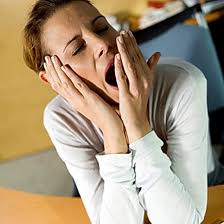 Третий закон.
Силы взаимодействия сражающихся команд противоположны по направлению, но равны по величине. Равнодействующая этих сил всегда направлена в сторону побеждающей команды.
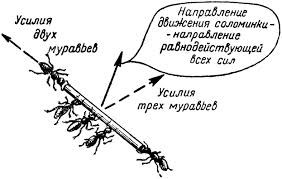 Конкурс первый:Приветствие команд: «Если не знать законов физики…»
Разминка:  Объявляется поиск!
- Оно может быть непослушным.- Оно является физическим термином.- Оно влияет на состояние духа человека.- По нему может пробегать дрожь.- Оно есть у каждого.- В физике оно заменяет многие слова.- Оно входит в систему отсчета.
Разминка:  Объявляется поиск!
- Он может лежать, проходить, начинаться,  протекать, заканчиваться.- Он в творительном падеже означает, что все в порядке.- Эталон его измерения находится в Севре.- Его мы оплачиваем при поездке на такси.- Он никогда не может быть меньше расстояния (перемещения).- Он жизненный бывает труден.- Он равен длине траектории.
Разминка: Объявляется  поиск!
Оно входит в название одного из альбомов П.И.Чайковского.- Единица его измерения входит в "Великолепную семерку СИ".- Его ни на миг не остановишь.- Оно не ждет.- Оно является деньгами.- Его всегда не хватает человеку.- Оно есть даже на ОРТ. (первый канал на  телевидение )
Третий конкурс: Домашнее задание:«В чем дело, ребята?»
Четвертый конкурс: «Следствие ведут знатоки».
Назовите фамилию физика и область его деятельности.
Вспомните, какое открытие в физике он сделал?
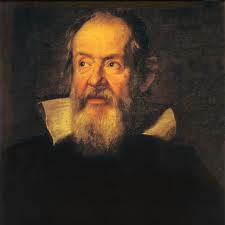 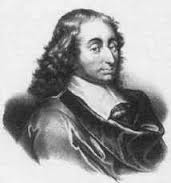 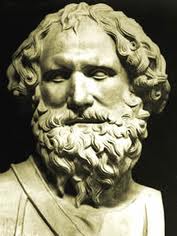 Четвертый конкурс: «Следствие ведут знатоки».
Назовите фамилию физика и область его деятельности.
Вспомните, какое открытие в физике он сделал?
Галилео Галилей ( 1564 – 1642 ). Великий итальянский физик, математик, инженер и астроном, один из основателей современного естествознания. Открытия Галилея в астрономии буквально потрясли современников. Они стали первыми неопровержимыми доказательствами правильности гелиоцентрической теории Коперника, которую Галилей страстно защищал и пропагандировал, несмотря на жестокие гонения со стороны церкви. При наблюдении неба Галилей использовал совершенно новый инструмент – телескоп, который построил сам на основе только что изобретённой тогда (1609 г.) в Голландии зрительной трубы.
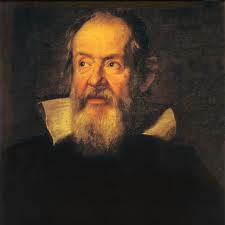 [Speaker Notes: Назовите фамилию физика и область его деятельности. Какой закон он открыл?]
Четвертый конкурс: «Следствие ведут знатоки».
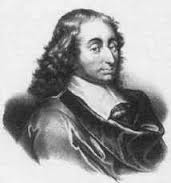 Блез Паскаль (1623-1662) – французский ученый, философ. Он открыл и исследовал ряд важных свойств жидкостей и газов, интересными и убедительными опытами подтвердил существование атмосферного давления.
Четвертый конкурс: «Следствие ведут знатоки».
Архимед. Архимед-вершина научной мысли древнего мира. Последующие ученые - Герон Александрийский (1-11 вв. до н. э.), Папп Александрийский (III в. н. э.) - мало что прибавили к наследию Архимеда. Архимед родился в 287 году до нашей эры в греческом городе Сиракузы, где и прожил почти всю свою жизнь. Отцом его был Фидий, придворный астроном правителя города Гиерона. Учился Архимед в Александрии, где правители Египта Птолемеи собрали лучших греческих ученых и мыслителей, а также основали самую большую в мире библиотеку.
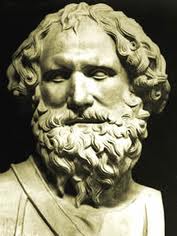 Пятый  конкурс: «».
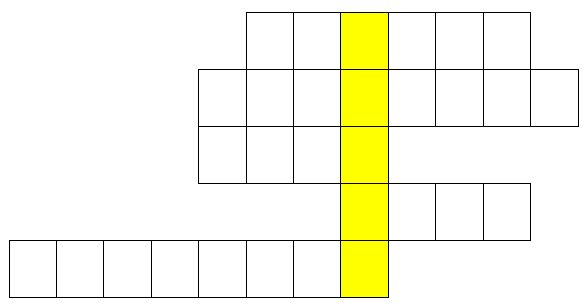 Вопросы:
Наука о природе
Мельчайшая частица вещества
Частица, составная часть молекулы
Небесное тело, движущейся относительно Земли со скоростью 1км/с
Взаимное проникновение соприкасающихся веществ друг в друга вследствие беспорядочного движения частиц вещества.
Пятый конкурс
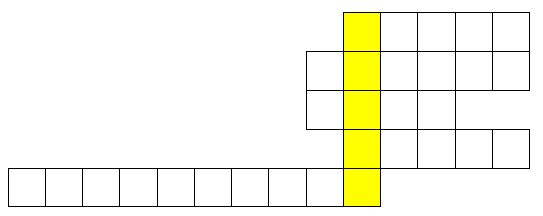 Вопросы:
Движение воздуха в горизонтальном направлении.
Диаграмма, изображающая при помощи кривых зависимость одной величины от другой.
Название любого предмета в физике.
Приставка, обозначающая одну тысячную часть основной величины.
 Линия движения тела.
Пятый конкурс
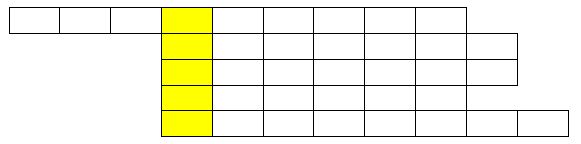 Вопросы:
Прибор для измерения температуры.
Древнегреческий ученый.
Единица измерения времени.
Прозрачное вещество, применяемое для изготовления окон.
Прибор для измерения  плотности.
Шестой конкурс: «Конкурс капитанов».
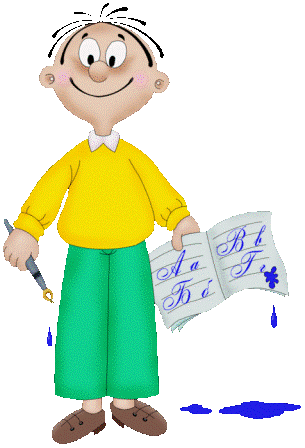 Представьте, что вы учитель физики. Необходимо, чтобы все ваши ученики полюбили физику. Как вы этого добьетесь?
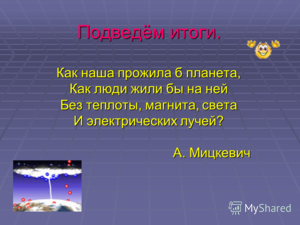 Спасибо за внимание!
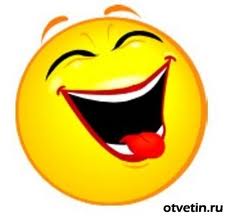 Кроссворд 1.
Физика
Молекула
Атом
Луна
Диффузия
Ключевое слово: ЗемляКроссворд 2.1)Ветер2)График3)Тело4)Милли5)ТраекторияКлючевое слово: ВремяКроссворд 3.1) Термометр2) Архимед3) Секунда4 Стекло5) АреометрКлючевое слово: Масса